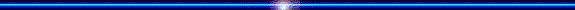 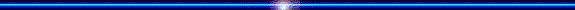 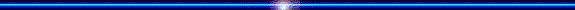 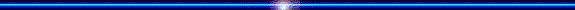 TRƯỜNG TIỂU HỌC ĐOÀN KẾT
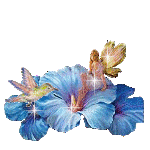 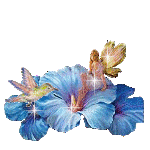 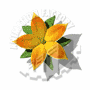 PHÂN MÔN: TẬP ĐỌC 3
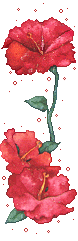 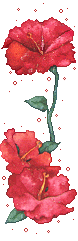 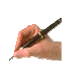 1. Ôn luyện tập đọc và học thuộc lòng
2. Nghe - viết:
                                                Nghệ nhân Bát Tràng

                                            Em cầm bút vẽ lên tay
                                      Đất cao lanh bỗng nở đầy sắc hoa
                                            Cánh cò bay là, bay la
                                      Lũy tre đầu xóm, cây đa giữa đồng
                                           Con đò lá trúc qua sông
                                      Trái mơ tròn trĩnh, quả bòng đung đưa
                                           Bút nghiêng lất phất hạt mưa
                                       Bút chao gơn nước Tây Hồ lăn tăn
                                           Hài hòa đường nét hoa văn
                                       Dáng em, dáng của nghệ nhân Bát Tràng.
                                                                                             HỒ MINH HÀ
                    - Bát Tràng: xã thuộc huyện Gia Lâm, Hà Nội, chuyên làm đồ gốm, sứ.
                    - Cao lanh: đất sét mịn, màu trắng hoặc vàng, dùng làm đồ sứ, gạch chịu lửa,...
:
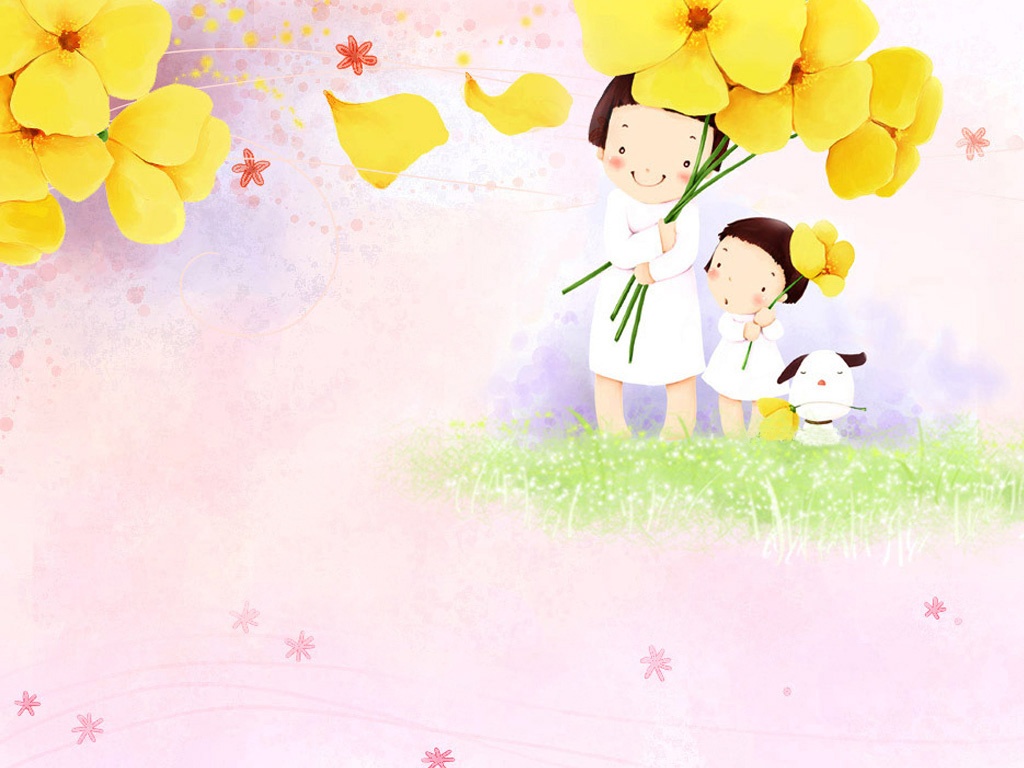 Cảm ơn các thầy cô !